Heart Day
Obstacle Course Posters
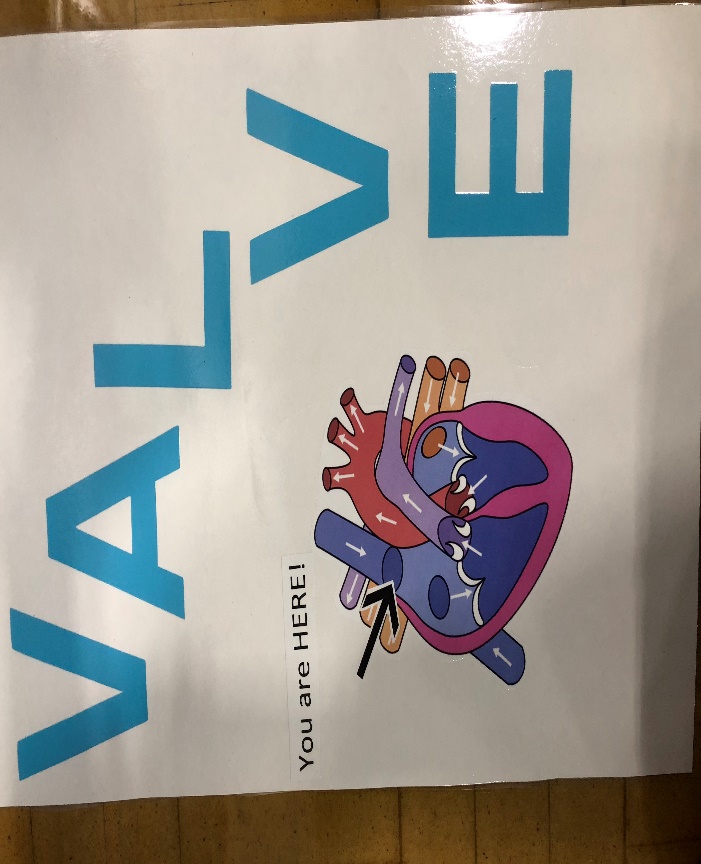 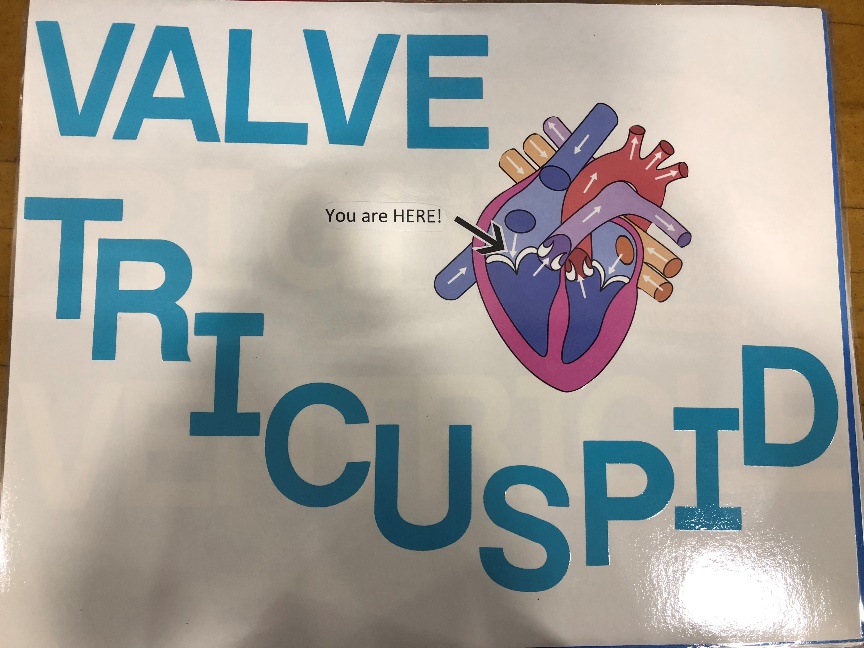 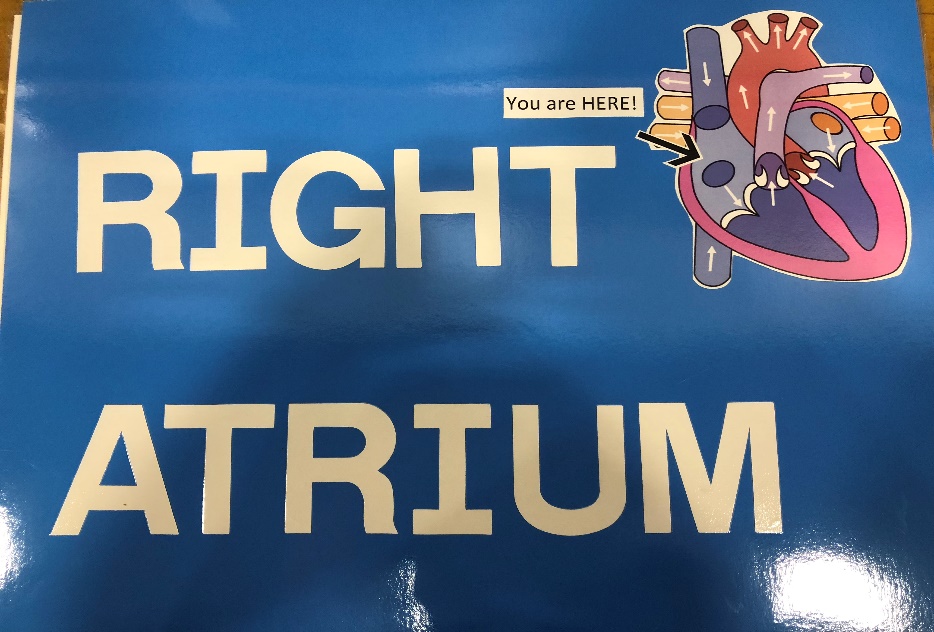 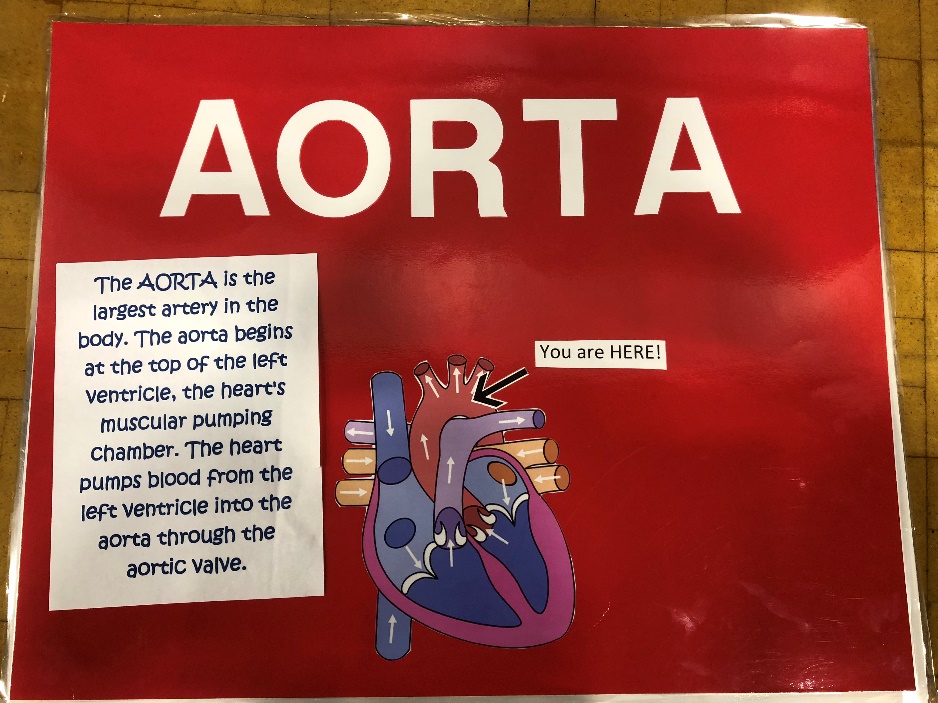 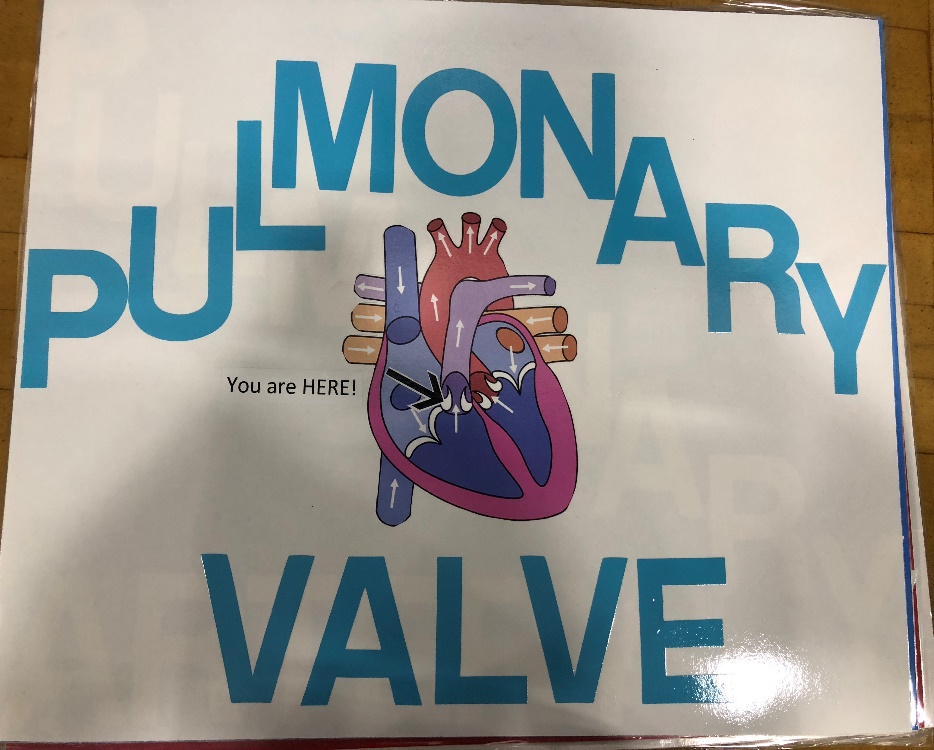 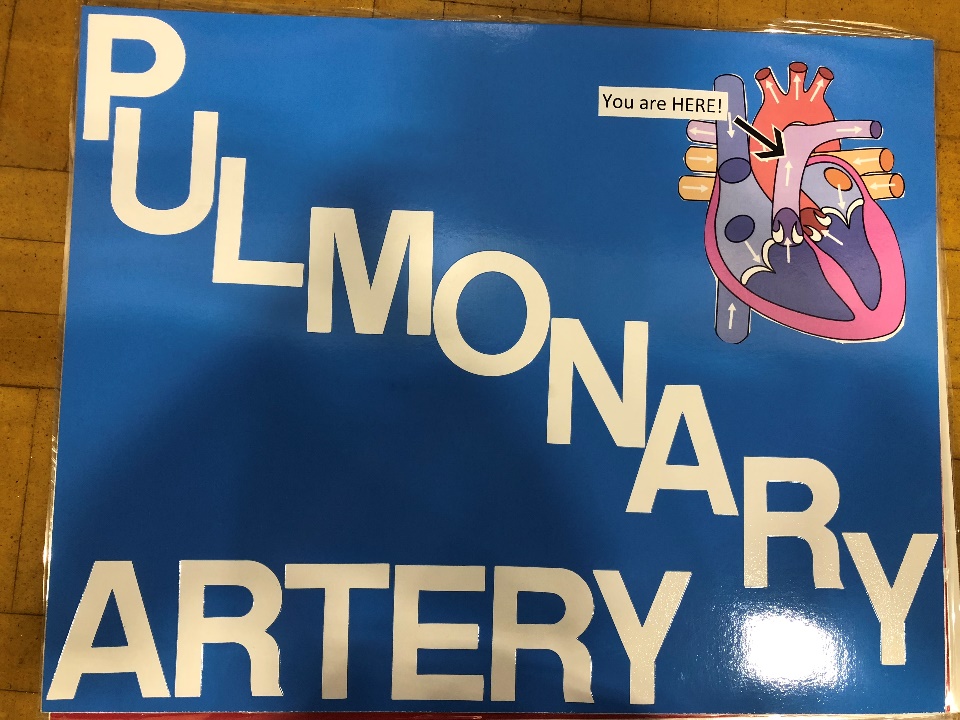 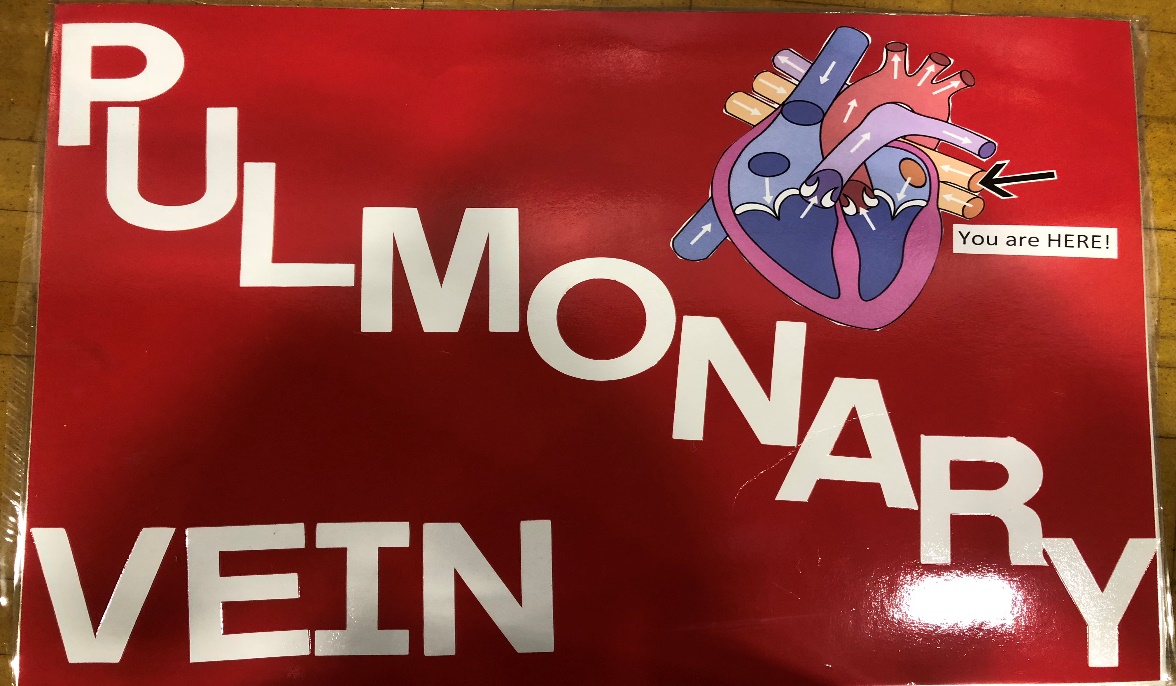 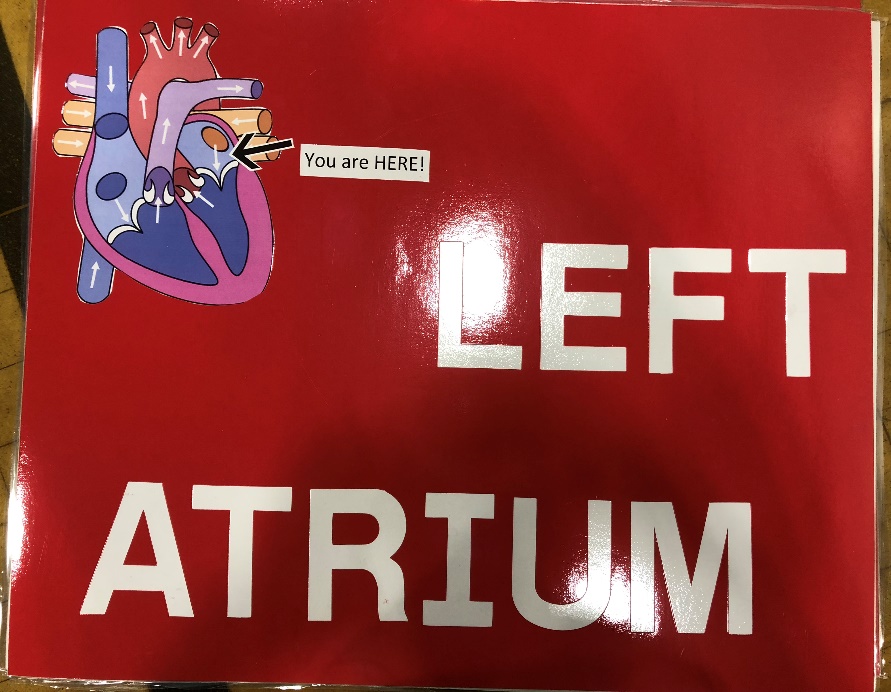 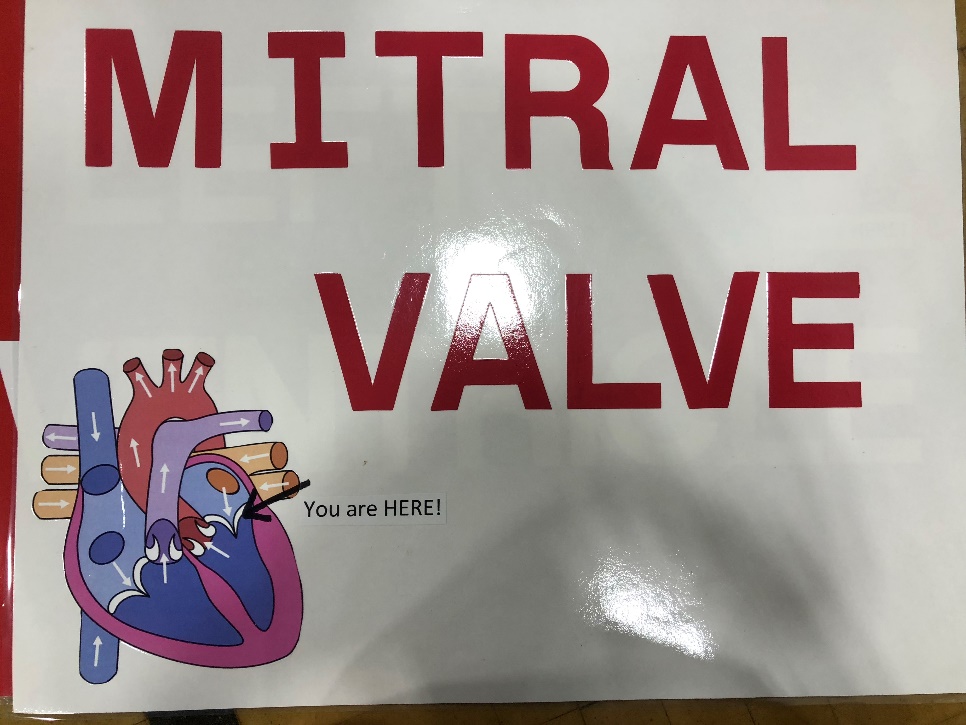 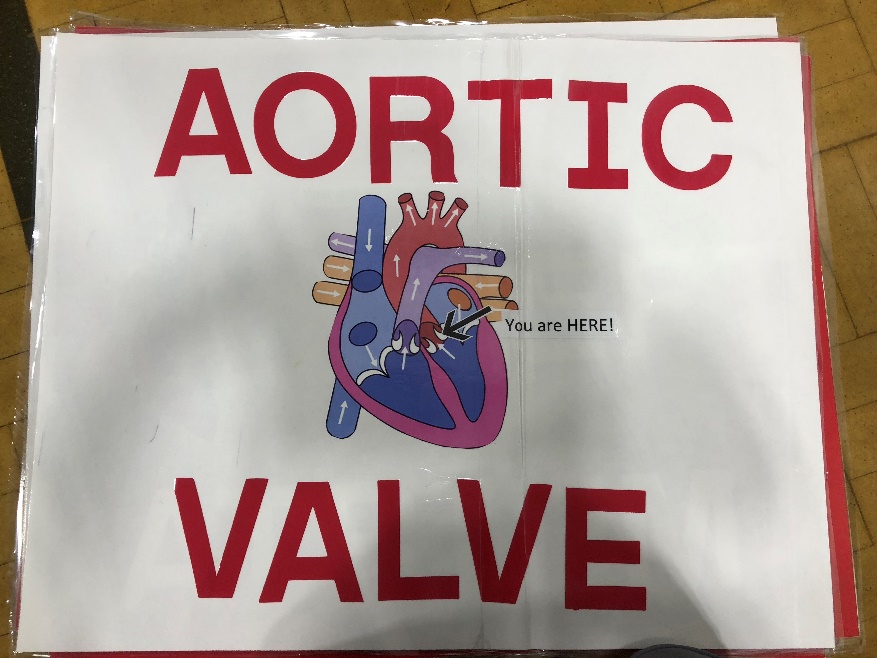 See included video and Obstacle Course map for setup.